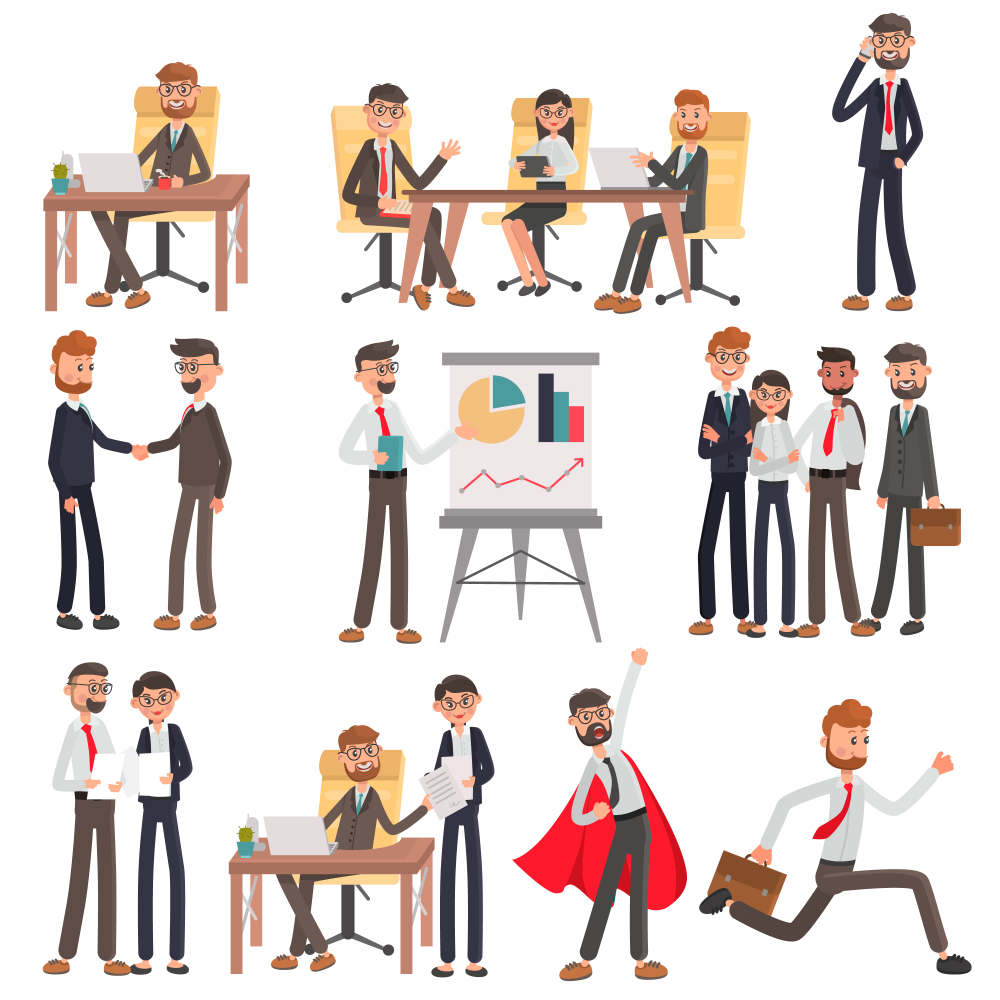 قوة العادات
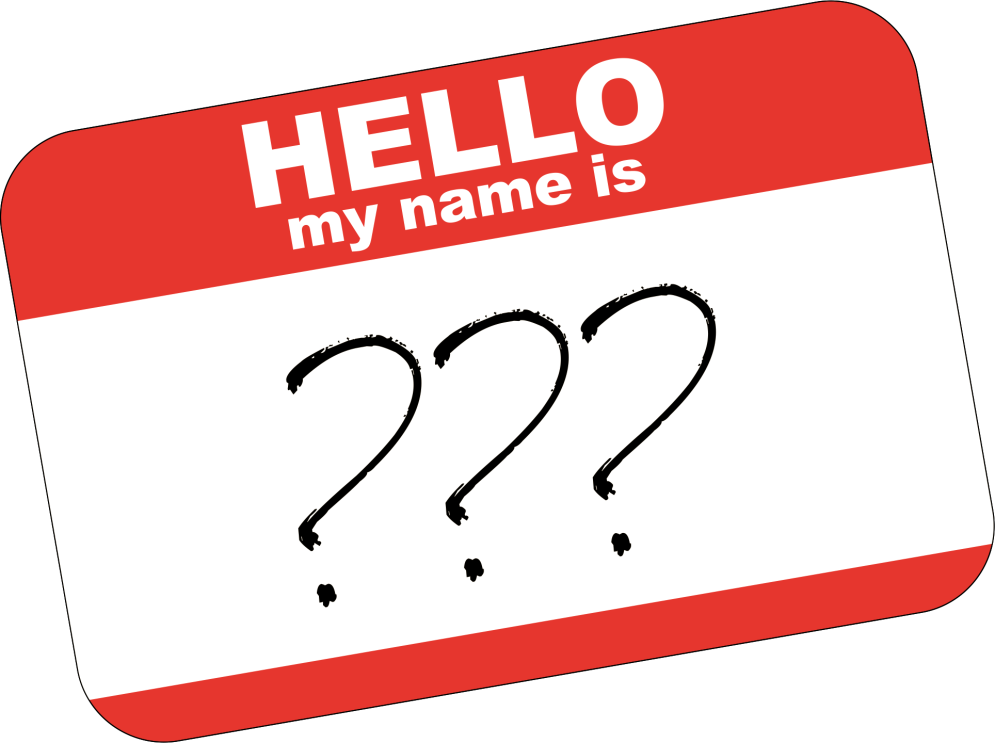 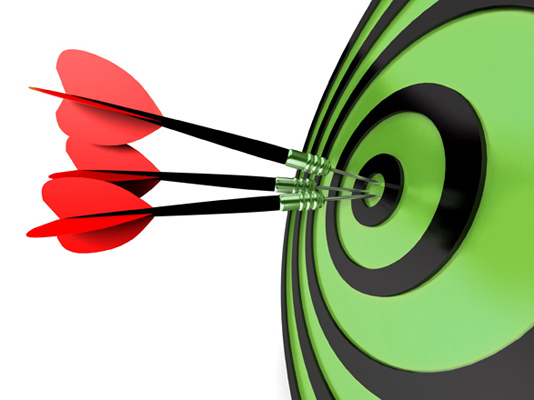 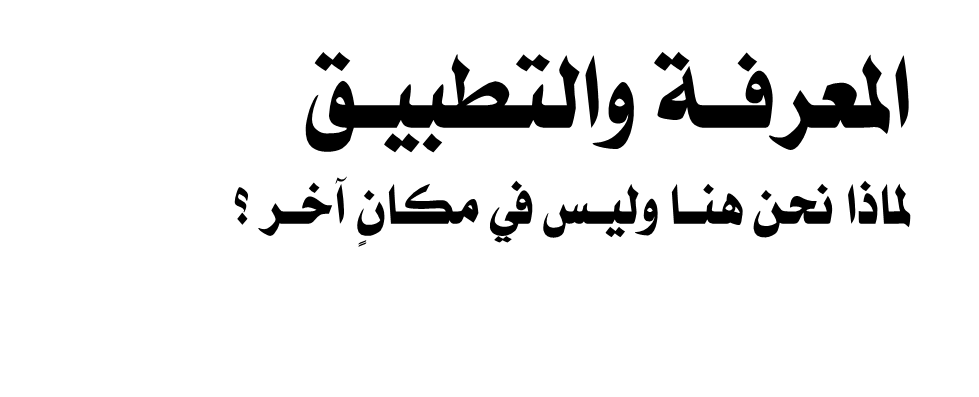 01
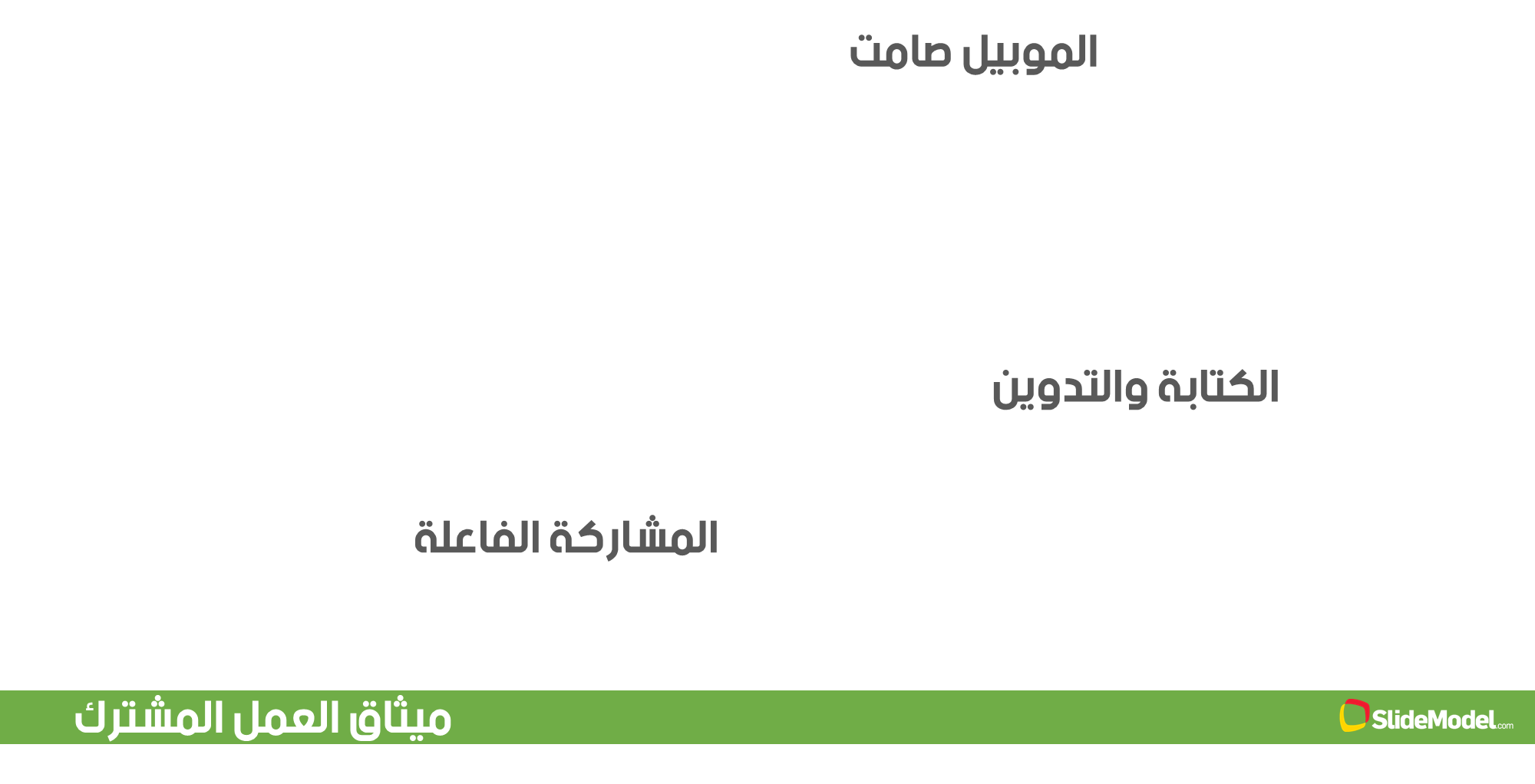 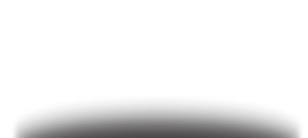 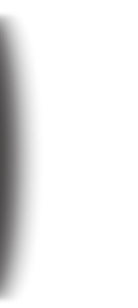 02
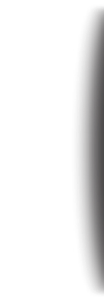 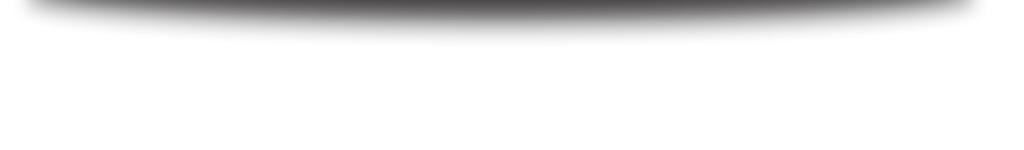 03
المعلومات لا قيمة لها مالم تطبق
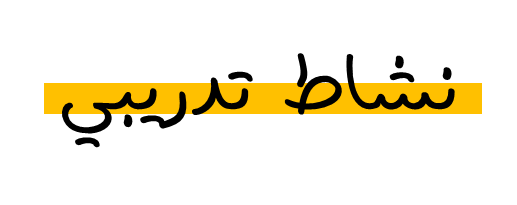 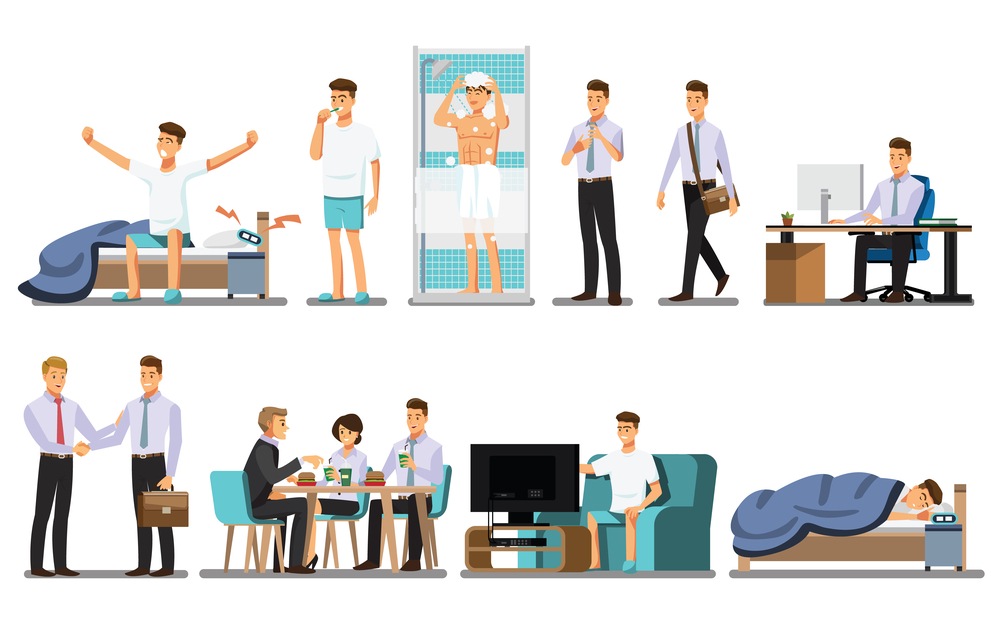 ما هي العادة ؟
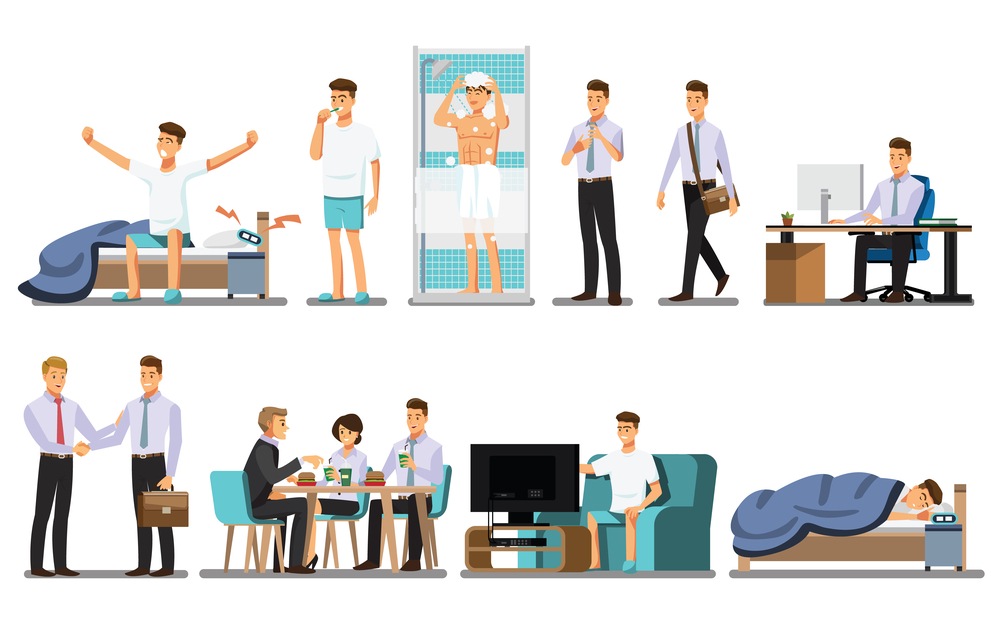 أهمية العادات
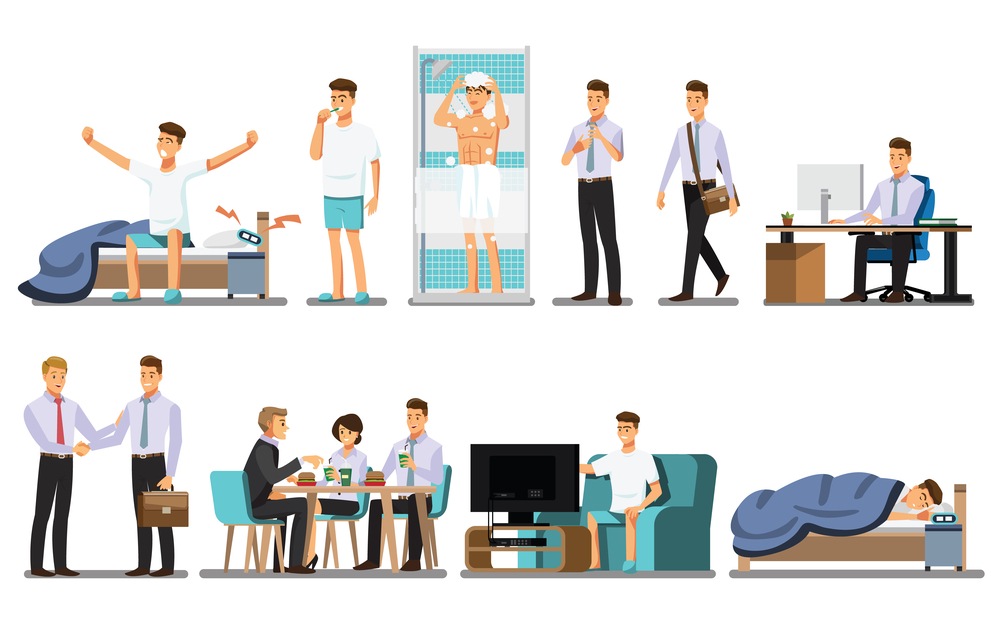 لا تحتاج جهد أو تفكير.
لا تحتاج لإجبار نفسك لفعلها.
تجعلك شخص عظيم.
تمكنك من عمل إنجازات كبيرة.
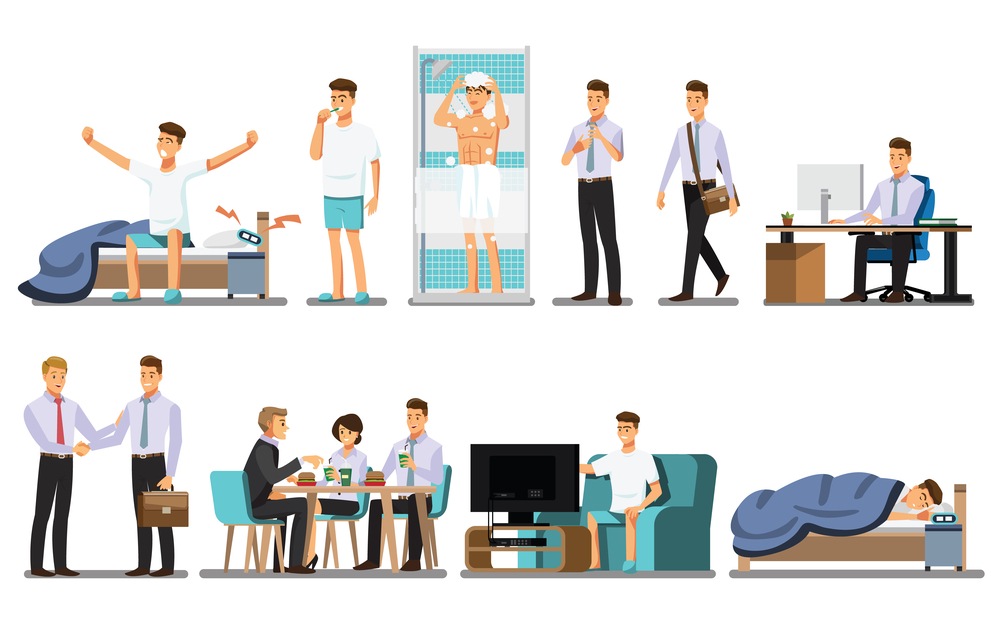 سبب تكون العادة
السبب الرئيسي في تكون العادات هو أن عقل الانسان شديد الكفاءة يحول الأفعال المكررة لعادات لكي يوفر الطاقة.